تقرير عن ..........
اسم الطالب .......
الصف .........
العناصر و المركَّبات
العناصر والمركبات هي أساس المادة. فالعنصر عبارة عن مادة لا يمكن تبسيطها أكثر من ذلك
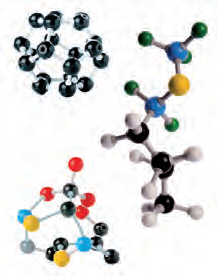 الوحدة 
المادّة والطاقة
المركَّب الكيميائي هو مادة كيميائية تكونت من اتحاد عنصرين أو أكثر
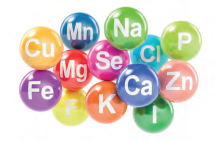 صفات المركَّب تختلف عن صفات العناصر التي يتكون منها
العناصر و المركّبات
المخلوط :هو مزيج من مادتين أو أكثر، يمكن فصله بطرق بسيطة مثل الترشيح، التقطير، قمع الفصل، المغناطيس
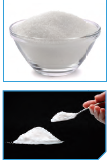 الوحدة 
المادّة والطاقة
المادة : هي كل ما له كتلة ويشغل حيزا من الفراغ
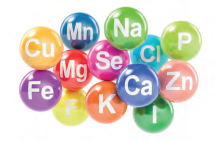 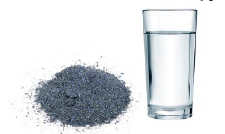 العناصر و المركّبات
الحالة الغازية
حالات المادَّة
الحالة السائلة
الحالة الصُّلبة
الحالة الغازية هي الحالة التي تكون فيها جزيئات المادة متباعدة جداً حرة الحركة
هي الحالة التي تكون فيها جزيئات المادة متقاربة من بعضها بعضاً وتكون حركة الجزيئات فيها انسيابية ويكون للمادة السائلة حجم ثابت و شكل يتغير تبعاً لشكل الوعاء الذي توضع فيه
هي التي تكون فيها جزيئات المادة متراصة ومتقاربة من بعضها بعضاً وتكون المادة الصُّلبة ذات شكل وحجم ثابتين
الصيغة الجزيئية للمركَّب تدل على اسم المركَّب وعدد ذرات العناصر المكوِّنة لجزيء واحد من المركَّب
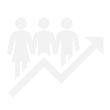 إنَّ :
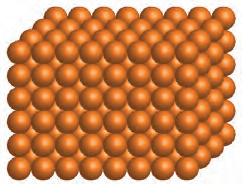 رمز العنصر يد ل على ذرة واحدة من العنصر وعلى اسم العنصر
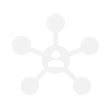 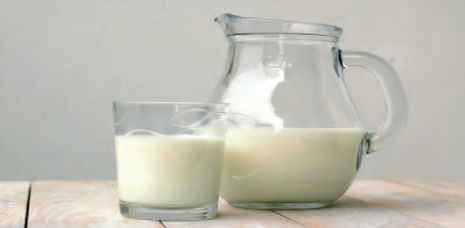 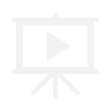 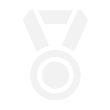 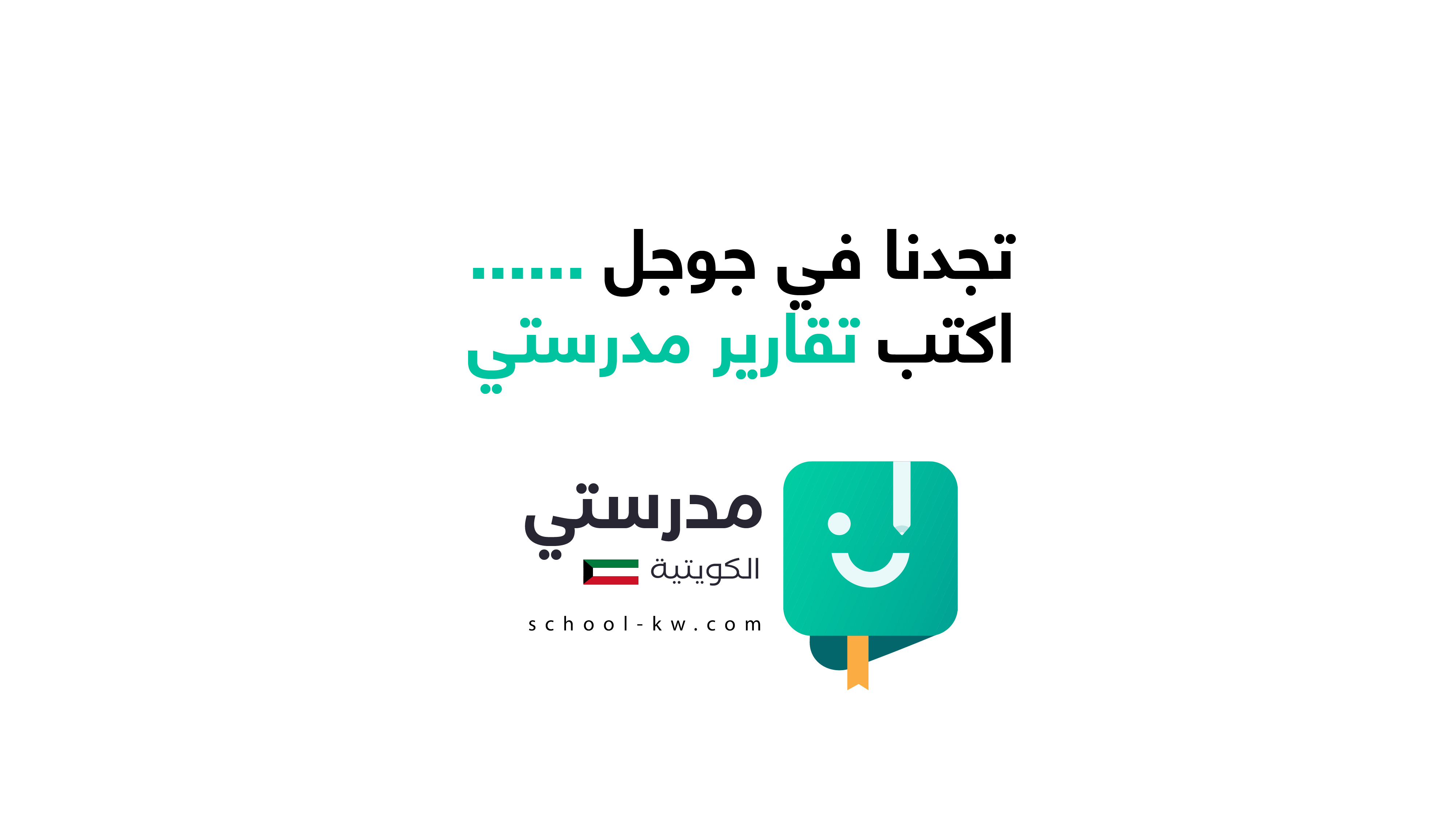